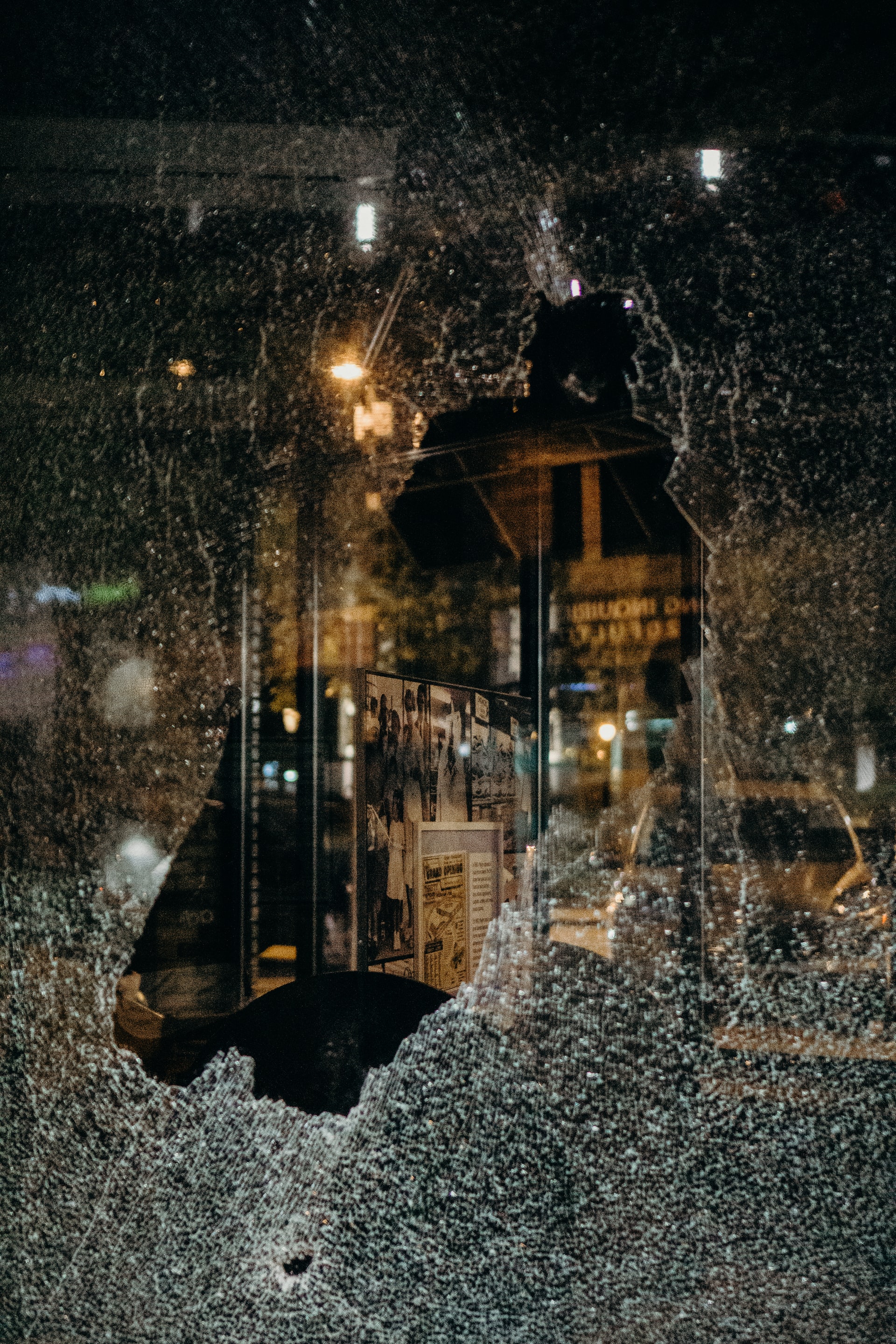 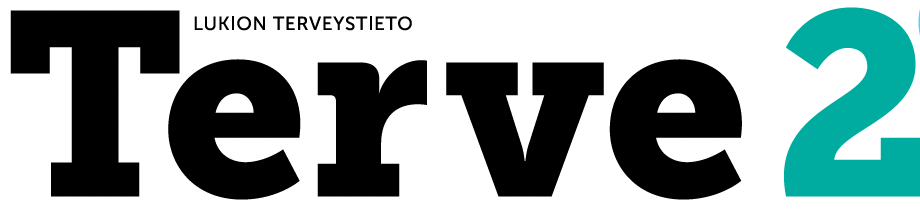 Väkivallan ehkäisy
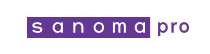 Kuva: Unsplash.com /Amber Kipp
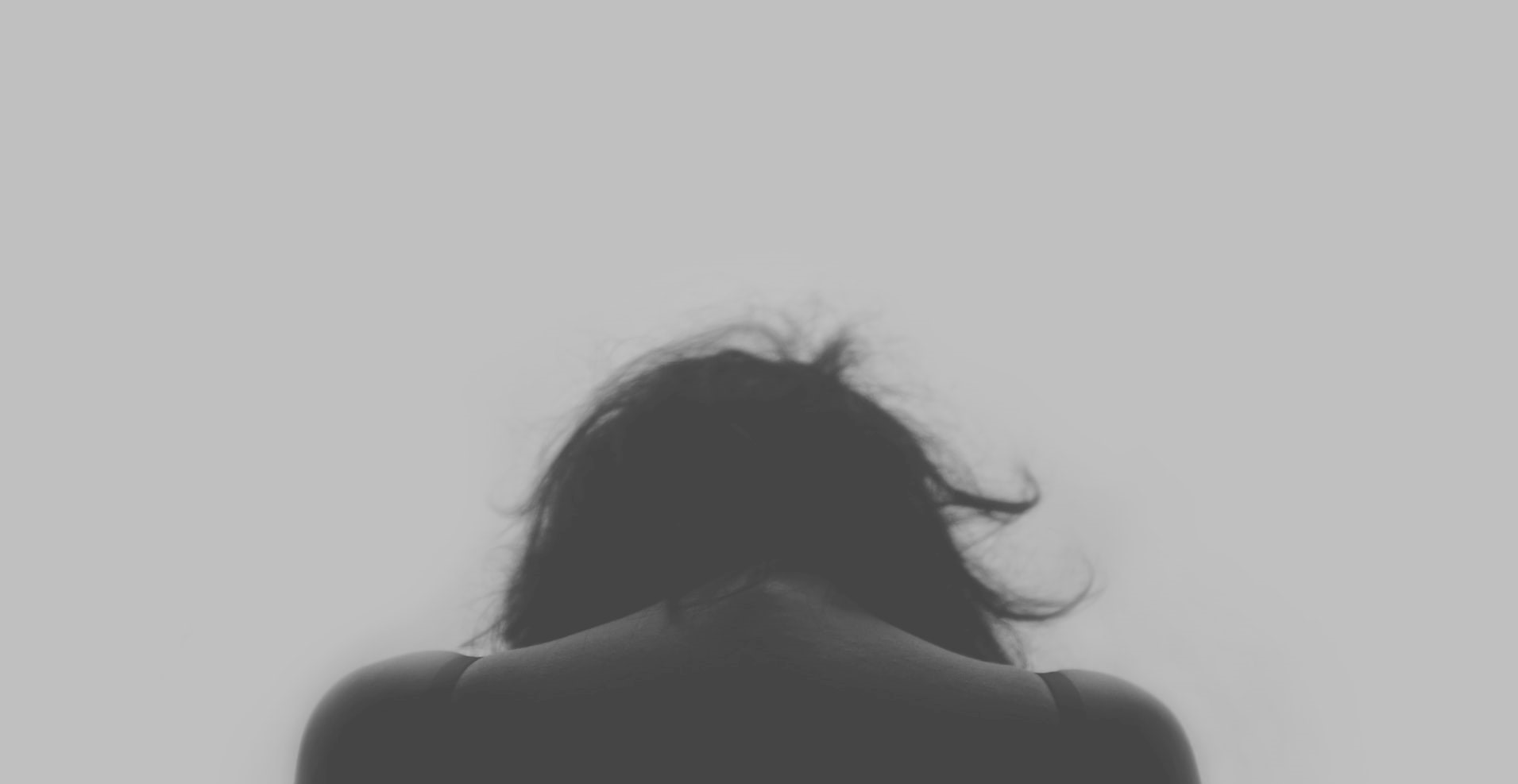 Väkivalta
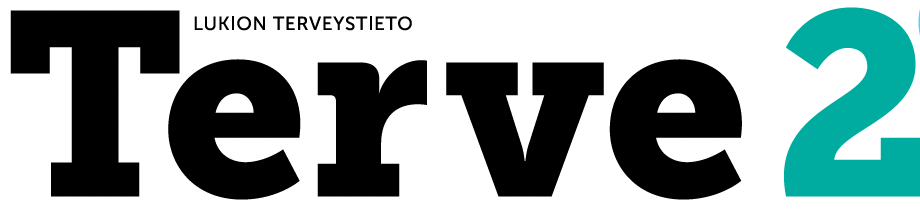 Voi johtaa

kuolemaan
fyysisen ja/tai psyykkisen vamman syntymiseen
kehittymisen häiriintymiseen
perustarpeiden tyydyttämättä jättämiseen
Voi kohdistua
ihmiseen itseensä
toiseen ihmiseen
ihmisryhmään tai yhteisöön

Voi olla
fyysisen voiman tai vallan tahallista käyttöä
vahingoittamisella uhkaamista
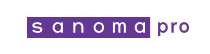 Kuva: Unsplash.com / Volkan Olmez
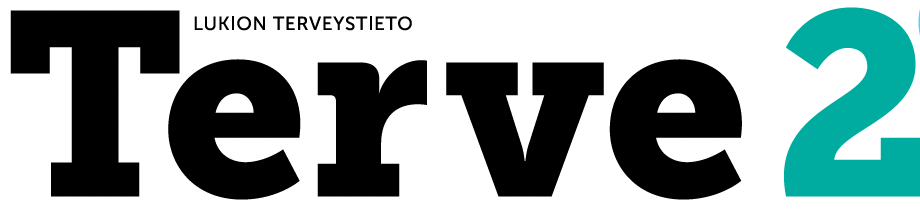 Väkivallan muodot
Fyysinen
Lyöminen, töniminen, hakkaaminen
Psyykkinen
Nöyryyttäminen, pelottelu, uhkailu
Sosiaalinen
Ihmissuhteiden kontrollointi
Työn estäminen
Henkinen
Uskonnollinen kontrolli
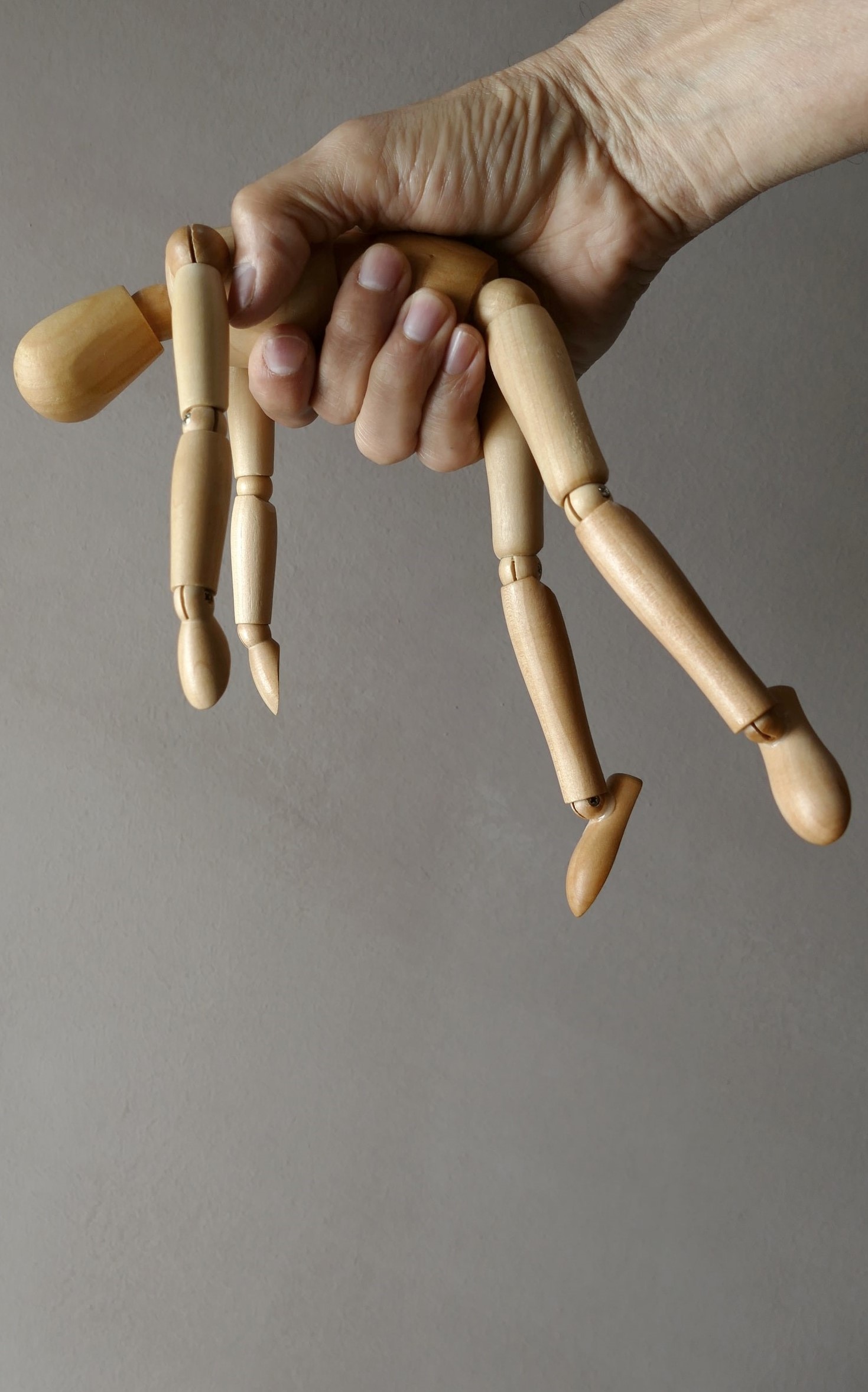 Taloudellinen
Taloudelliseen riippuvuuteen pakottaminen
Rahankäytön estäminen
Seksuaalinen
Seksiin pakottaminen
Seksuaalinen nimittely
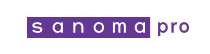 Kuva: Unsplash.com / Marco Bianchetti
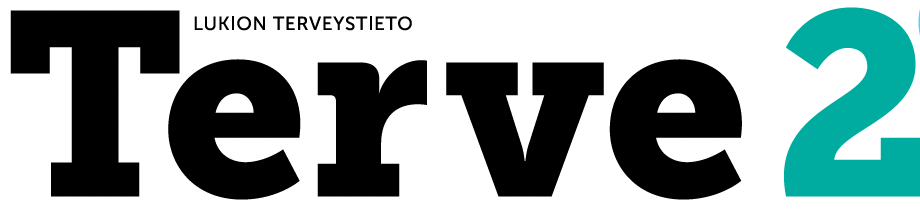 Väkivaltaiseen käyttäytymiseen on useita syitä
Kukaan ei synny väkivaltaisena.
Väkivallan uhrista tulee usein väkivallan tekijä.
Väkivalta on monimutkainen yksilöllisten ihmissuhteiden ja sosiaalisten, kulttuuristen sekä ympäristöön liittyvien tekijöiden summa.
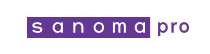 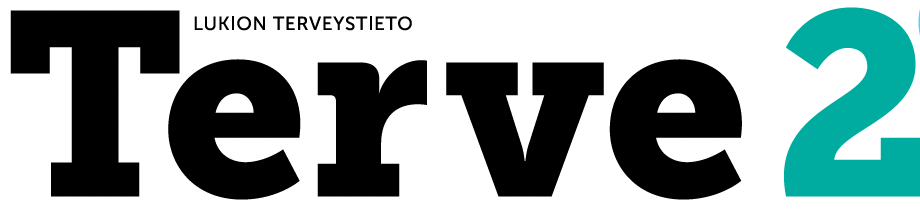 Väkivallan ehkäisykeinoja
Terveydenhuolto
Tukipalveluiden hyvä saatavuus
Moniammatillinen yhteistyö
Kyky tunnistaa väkivaltaa kokeneet lapset
Riittävät resurssit lastensuojelulle, ensi- ja turvakodeille
Yhteisöllisyys
Vertaistukipalveluiden kehittäminen
Väkivaltatapauksiin puuttuminen
Terveysosaamisen kehittäminen
Tunne- ja vuorovaikutustaidot
Tiedon lisääminen väkivallan vaaroista ja seurauksista
Yhteiskunnallinen päätöksenteko
Väkivalta on lain mukaan rangaistavaa
Lähestymiskiellot
Uhrien ja todistajien oikeusapu ja suojelu
Terveyttä tukevat ympäristöt
Turvallisuustekijöitä korostava aluesuunnittelu
Mielekkäiden tekemisympäristöjen rakentaminen
Poliisin toimintavalmiuksien parantaminen
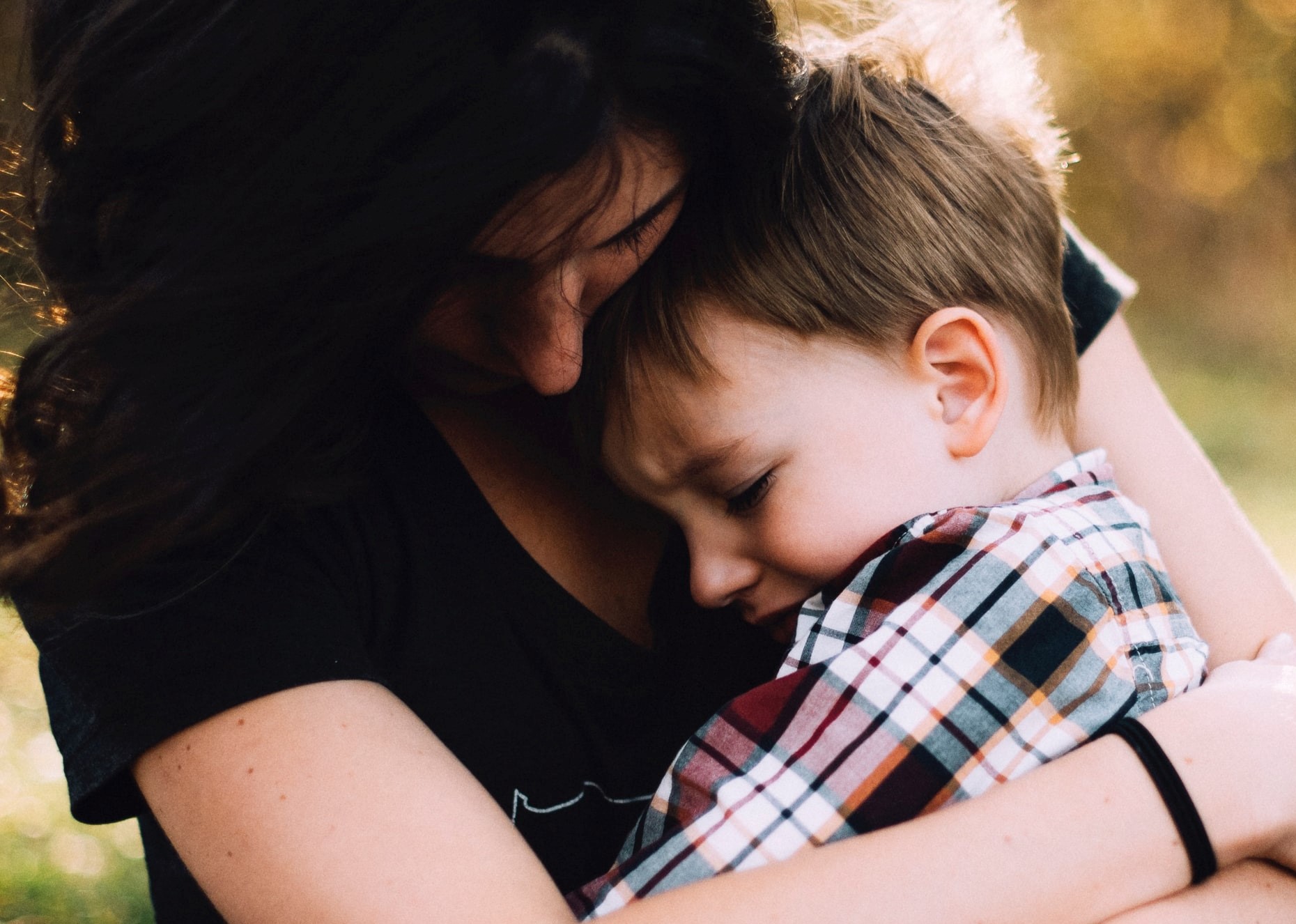 Kuva: Unsplash.com / Jordan Whitt
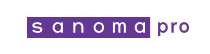 Tunnetaidot
Kyky tunnistaa omia ja muiden tunteita
Tunteiden säätely ja ilmaisu
Hyväksyy haastavatkin tunteet, mutta ei anna niiden hallita käyttäytymistä.
Pystyy ilmaisemaan haastavia tunteita rakentavalla tavalla siten, ettei niistä ole haittaa itselle tai toisille.
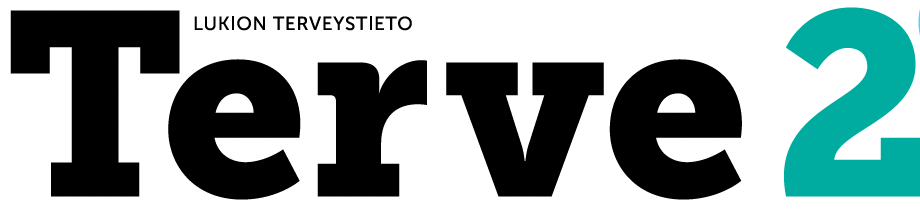 Kuva: Unsplash.com/Tengyart
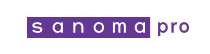 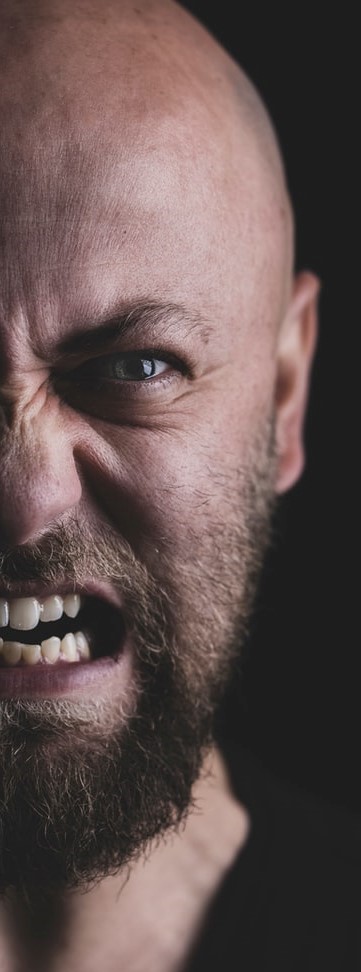 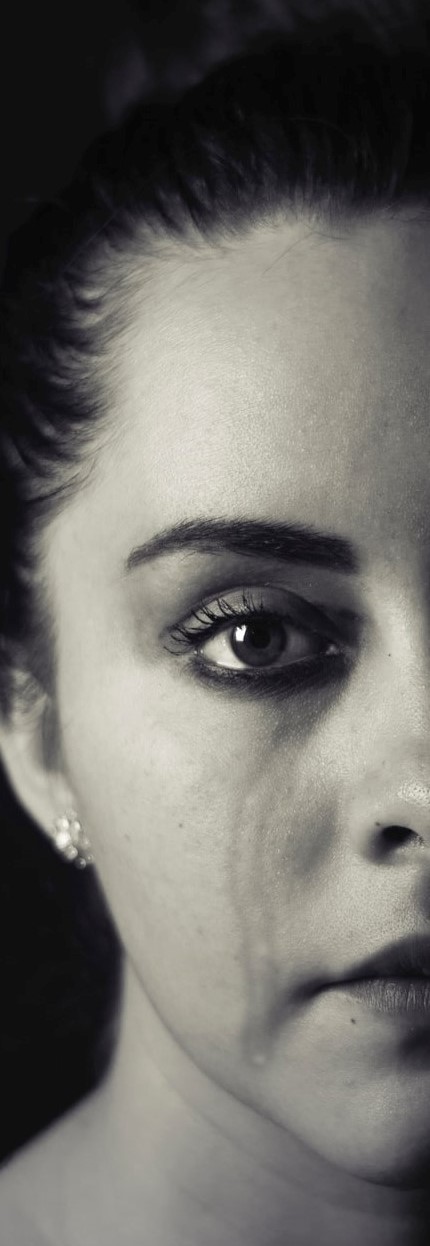 Tunnetaidoilla hallitaan aggressiota
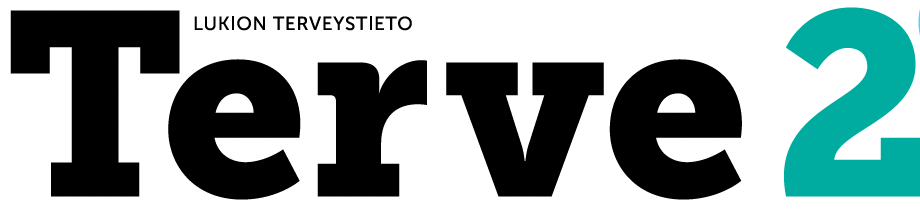 Teot

Kaikki teot eivät ole sallittuja.
Aggressiivisuus on  aggression tunteiden purkautumista väkivaltaisesti.
Väkivalta heikentää sekä uhrin että tekijän hyvinvointia.
Tunteet

Kaikki  tunteet ovat sallittuja.
Aggressio on yhteisnimi monille haastaville tunteille.
Esim. viha, raivo, mustasukkaisuus, kateus.
Harjoittelemalla oppii itsehillintää.
Kuva: Unsplash.com / engin akyurt
Kuva: Unsplash.com / Danie Franco
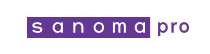 Hyviä toimintatapoja uhkaavassa vuorovaikutustilanteessa
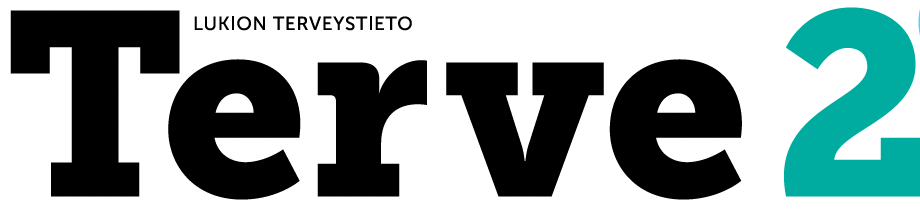 Kuva: Unsplash.com / Setyaki Irham
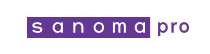 Koulukiusaaminen koskee koko kouluyhteisöä
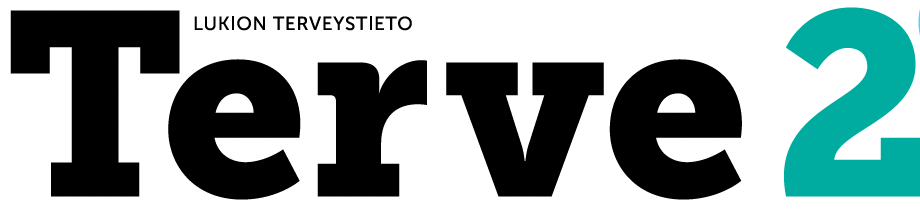 Kuva: Unsplash.com / Alex Ivashenko
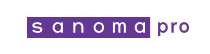 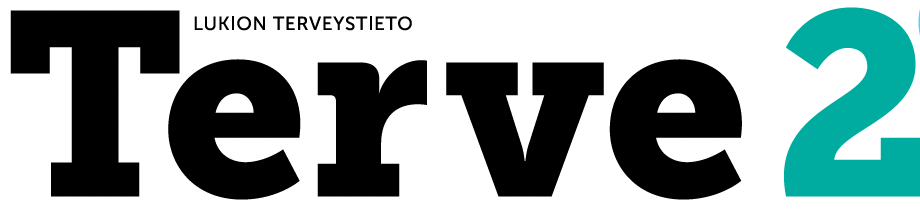 Keinoja nuorten väkivaltakäyttäytymisen ehkäisyyn
Turvallisen kasvuympäristön tukeminen
Lapsen ja nuoren kehityksen seuraaminen
Turvallisen kouluympäristön luominen
Yhteiskunnan lait ja säädökset sekä riittävät resurssit väkivallattomien ympäristöjen luomiselle
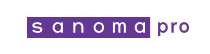 Kuva: Unsplash.com / Robert Collins